ИФНС РОССИИ ПО ЗАТО СЕВЕРСК 
ТОМСКОЙ ОБЛАСТИ
Новый порядок применения онлайн-касс.
47 
производителей ККТ
4,4 млн. ККТ
4,3 млн ФН
экз-в   в реестре
21
 оператор фискальных данных
8
 экспертных организаций
7
 производителей ФН
917 тыс. 
ЮЛ и ИП зарегистрировали ККТ в НО
Новый порядок в цифрах
18 
моделей ФН в реестре
2,4 млн.
ККТ зарегистрировано в НО
170 
моделей ККТ в реестре
2
Электронная регистрация ККТ
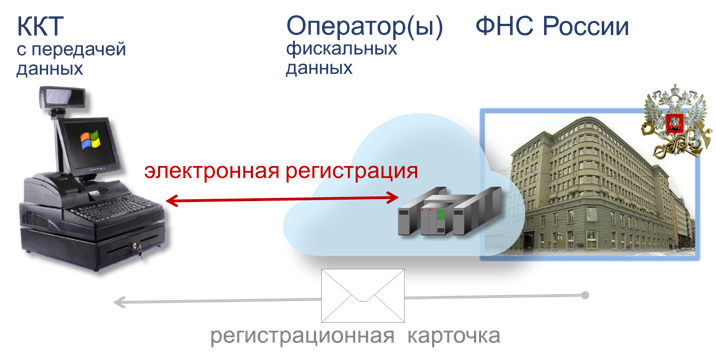 обеспечение регистрации ККТ в налоговых органах на месте эксплуатации (без посещения ИФНС), в том числе через личный кабинет налогоплательщика
контроль целостности и исправности ККТ при регистрации
максимальная оптимизация  процедуры регистрации
3
АВТОМАТИЗАЦИЯ УПРАВЛЕНИЯ
IT-технологии для планирования, управления и контроля операций
СНИЖЕНИЕ РАСХОДОВ 
- отказ от  договора с ЦТО
- увеличение срока службы ФН с 13 до 36 месяцев
ОТКАЗ ОТ ПЕРВИЧКИ
 отсутствие обязанности  применения 9 первичных форм отчетности (КМ)
Преимущества нового порядка
СОКРАЩЕНИЕ ПРОВЕРОК
создание среды доверия между предпринимателем и налоговым органом
ЗАЩИТА ПРАВ ПОТРЕБИТЕЛЯ
получение чека на телефон или электронную почту
УДАЛЕНАЯ РЕГИСТРАЦИЯ
возможность регистрации ККТ через Личный кабинет налогоплательщика
4
Переходные положения закона
01.07.2018*
01.07.2019
2017 г.
2018 г.
2019 г.
Добровольный новый порядок
ЮЛ и ИП на ЕНВД и патенте (кроме торговли и общепита)
Обязательный новый порядок
ИП на ЕНВД 
и отдельные виды деятельности на патенте, не имеющие наемных работников
Добровольный новый порядок
Обязательный новый порядок
* Федеральные законы: от 27.11.2017 № 337-ФЗ
                                               от 03.07.2018 № 192-ФЗ
5
Срок действия ключа, фискального признака, содержащегося в фискальном накопителе
Сезонный (временный) характер работы – письмо ФНС  России от 28.05.2018 № ЕД-4-20/10222@
6
Благодарю за внимание!